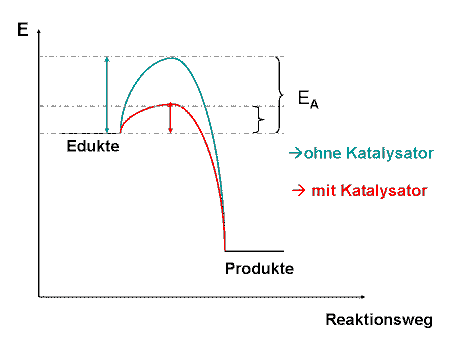 E
EA
Edukte
ohne Katalysator
mit Katalysator
Produkte
Reaktionsweg
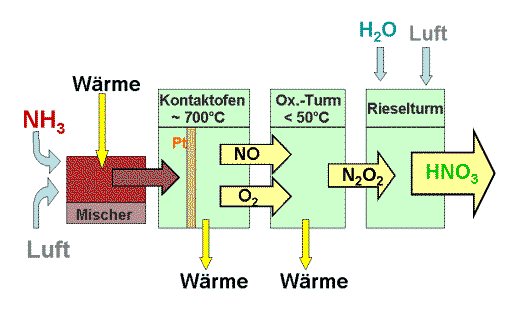 H2O
Luft
Kontakt-Ofen~ 700°C
Ox.-Turm< 50°C
Riesel-Turm
Wärme
NH3
Pt
NO
HNO3
N2O2
O2
Mischer
Luft
Wärme
Wärme